Dance to music
Izvedbeno rješenje
izvedbeno rješenje
Sustav za pretvaranje plesnih pokreta u glazbu počinje s NRF51 senzorskim modulima koji se nalaze na plesaču
Koristimo samo senzor akceleracije i žiroskop
Firmware na modulima omogućava prijenos podataka preko NUS-a (Nordic UART Service)
NUS je implementiran na BLE (Bluetooth Low Energy) protokolu
Akcelerometar i žiroskop mogu slati podatke svakih 150ms
Poslani podatci su 6-bajtni (spojena 3 podatka po 2 bajta)
Prijem podataka
Zbog poteškoća izravnog povezivanja modula sa PC-om, uzeli smo dedicirani uređaj (posrednik) za prijem i slanje podataka preko USB-a na PC
WaveShare BLE400 razvojna pločica – posrednik:
Posjeduje USB/UART sučelje
Programski razvoj u Keil V5
Programiran pomoću Segger J-link edu programatora
Zbog kompatibilnosti sa BLE400 vjerojatno će biti korišten S110 BLE stack (Bluetooth modul)
Prijem podataka
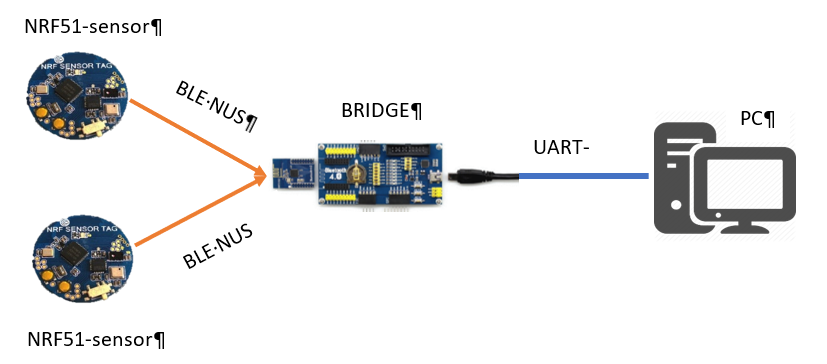 Slika 1. Sustav za primanje podataka sa senzora
Obrada podataka na računalu
Na računalu obrada u MATLAB, Wekinator i Max/MSP
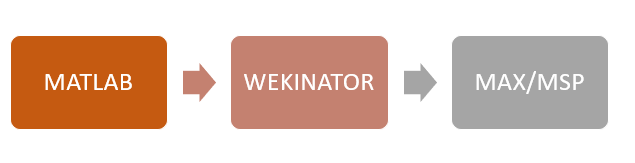 Slika 2. Blok dijagram toka podataka pri obradi računalom
Obrada podataka na računalu
MATLAB
Podaci sa senzora pristižu putem serijske veze
Čitaju se podatci sa serijske veze te pretvaraju u prikladan format za Wekinator (OSC)
Pomoću funkcije imufilter iz Sensor Fusion and Tracking Toolbox-a izračunati orijentaciju i kutnu brzinu senzora iz podataka dobivenih s akcelerometra i žiroskopa
Po potrebi filtrirati u slučaju preosjetljivosti senzora
Obrađeni podatci se šalju preko UDP porta na Wekinator
Obrada podataka na računalu
Wekinator
Besplatan softver otvorenog koda za jednostavnu izgradnju interaktivnih sustava pomoću strojnog učenja 
Koristi OSC (Open Source Control) protokol 
Sve što kao izlaz može davati OSC podatke može kontrolirati rad Wekinatora, i obrnuto
Obrađuje ulazne podatke koristeći modele koji se grade treniranjem
Za određene ulazne podatke korisnik određuje izlaz 
Odnos ulaza i izlaza određuje unutar GUI-a Wekinatora
Nakon utreniravanja i pokretanja putem UDP-a podatci se šalju na ulazni port Max/MSP-a
Obrada podataka na računalu
Max/MSP
Max/MSP je vizualni programski jezik 
Namijenjen za korištenje u glazbi i multimediji 
„standard” u razvoju softvera za interaktivne glazbene izvedbe 
Programiranje se vrši povezivanjem gradivnih blokova 
Moguće je granularno kontrolirati trajanje, visinu tona i glasnoću uzorka
Za izlaz programa odabrat će se zvučnik
Reprodukcija zvuka
Na računalo opremljeno zvučnom karticom je potrebno spojiti vanjski zvučnik
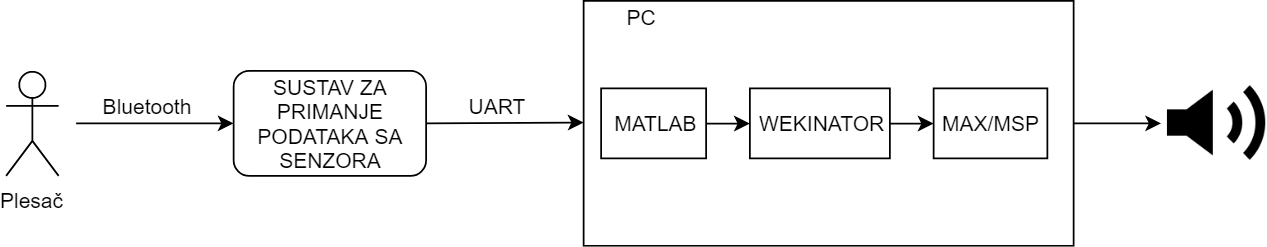 Slika 3. Blokovska shema kompletnog sustava
Viktor Čaplinskij
Ivan Dominić
Jura Kralj
Tomislav Nogić
Matija Roglić